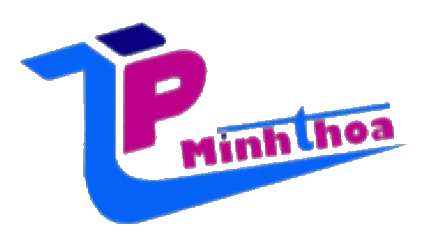 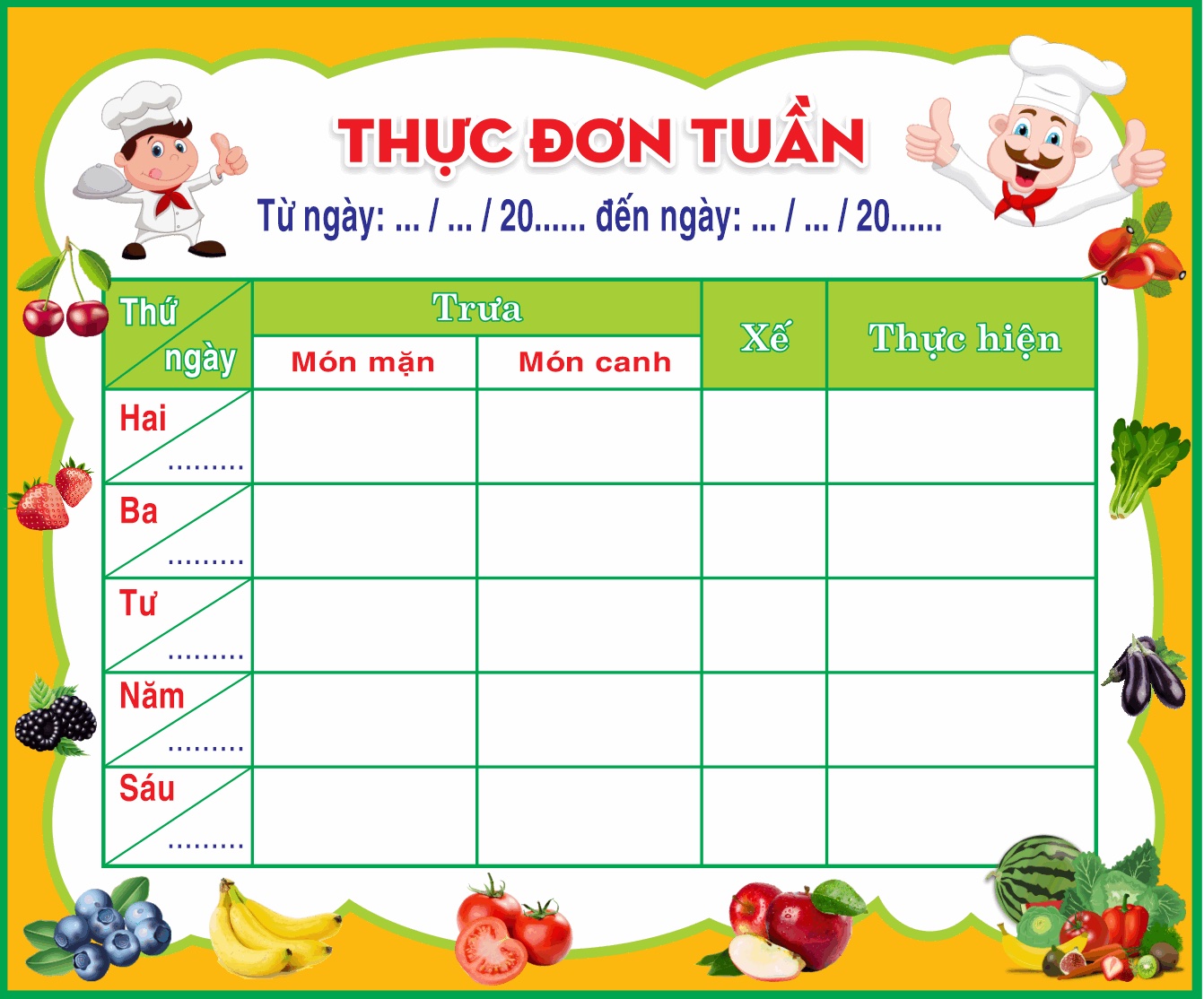 THỰC ĐƠN TUẦN 14 TRƯỜNG TIỂU HỌC LÊ QUÝ ĐÔN
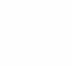 Từ ngày 04/12/2023 đến ngày 08/12 /2023
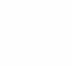 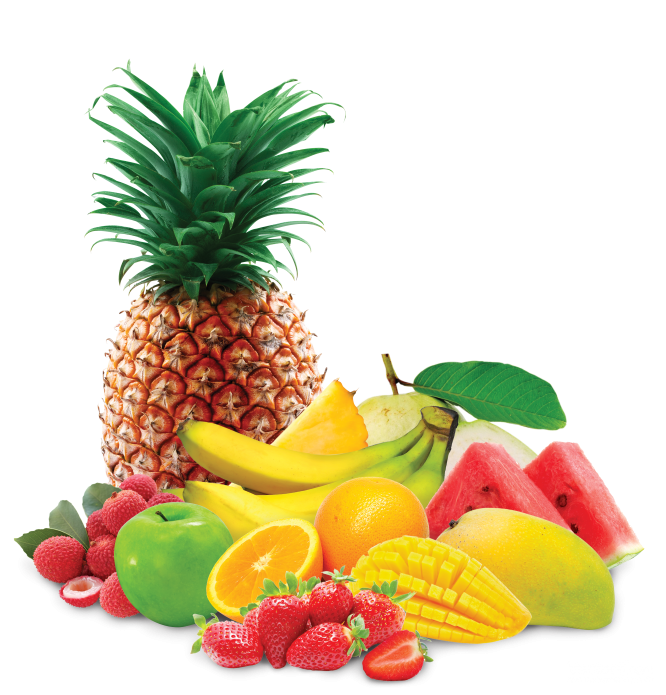 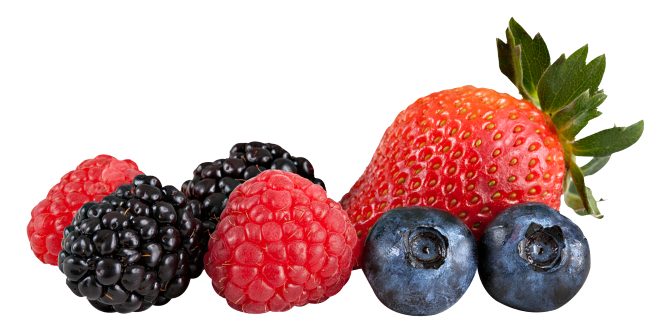 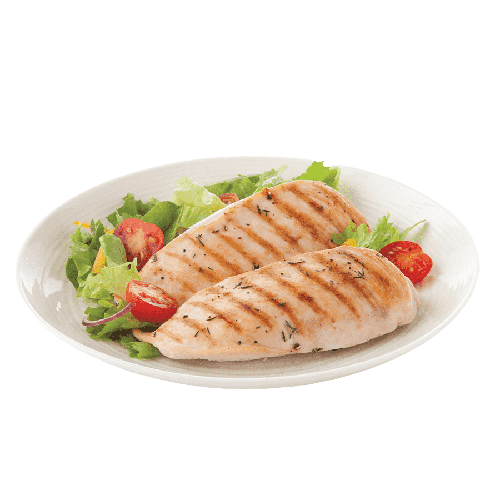 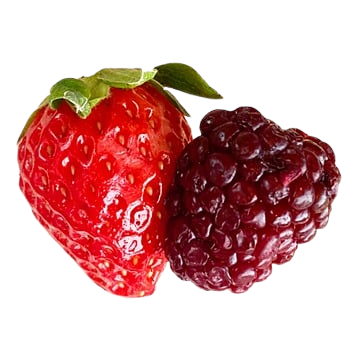 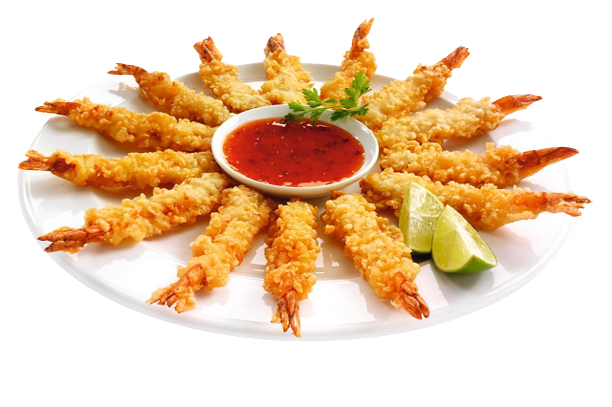 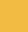